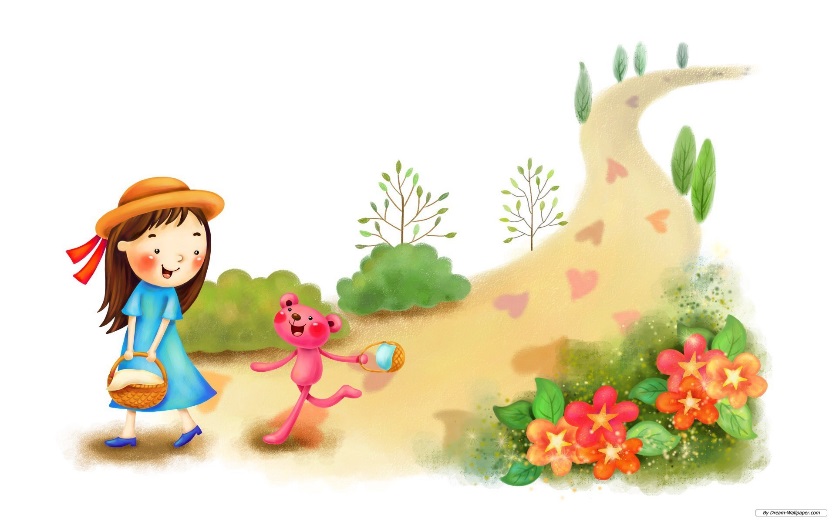 Тропа здоровья
"Тропа здоровья" позволяет проводить профилактику и коррекцию здоровья детей в игровой форме.
Основными целями организации "Тропы здоровья" являются:1. профилактика плоскостопия;2. улучшение координации движения;3. улучшение функций сердечно­ сосудистой и  дыхательной систем;4. повышение сопротивляемости инфекционным заболеваниям;5. улучшение эмоционально­психического состояния детей;6. приобщение детей к здоровому образу жизни.
Принцип воздействия «Дорожки здоровья» основан на рефлексотерапии. Рефлексотерапия в основе своей использует лечебный эффект от стимуляции акупунктурных точек, которые соответствуют различным частям тела и внутренним органам. При надавливании на такие точки лучше функционируют внутренние органы, улучшается общее самочувствие человека и снимается напряжение и усталость во всем теле.
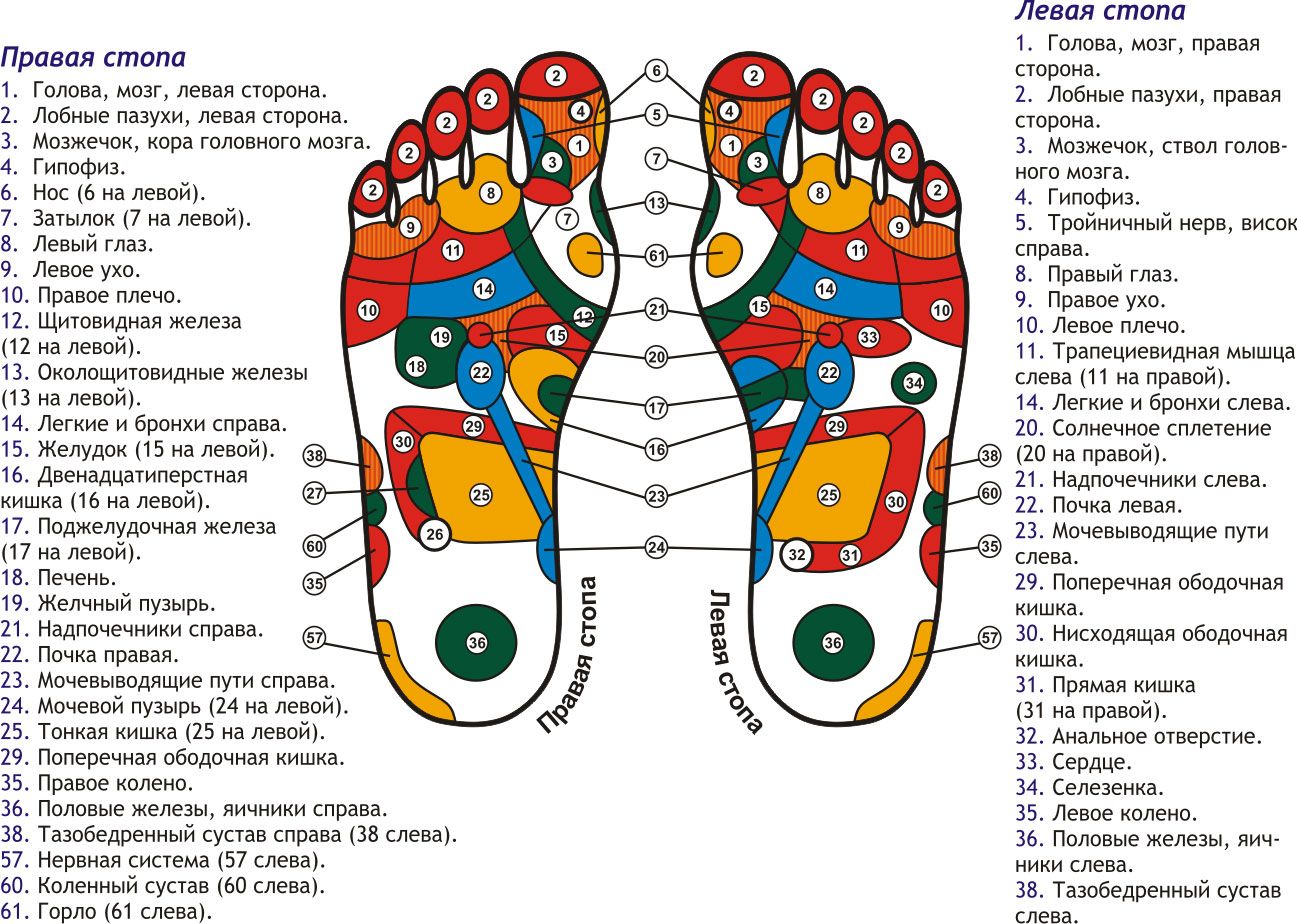 Биологически активные точки стоп
Блоки тропы здоровья
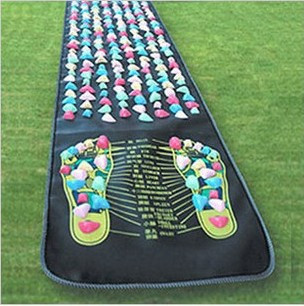 БЛОК №1 ««Запускающей» частью » ( мягка синтетическая пористая губка) «фундамент» для «работы» всех остальных условий. 
     Данный блок позволяет предварительно и мягко подготовить детскую стопу к активизации и стимуляции акупунктурных точек. Задействованы зоны всей стопы. Акупунктурные точки (точки воздействия, биологически активные точки) – строго определенные по расположению, мельчайшие по размерам и особые по свойствам участки кожной поверхности тела, использующиеся для различных воздействий с целью нормализации функционального состояния отдельных органов или систем организма.
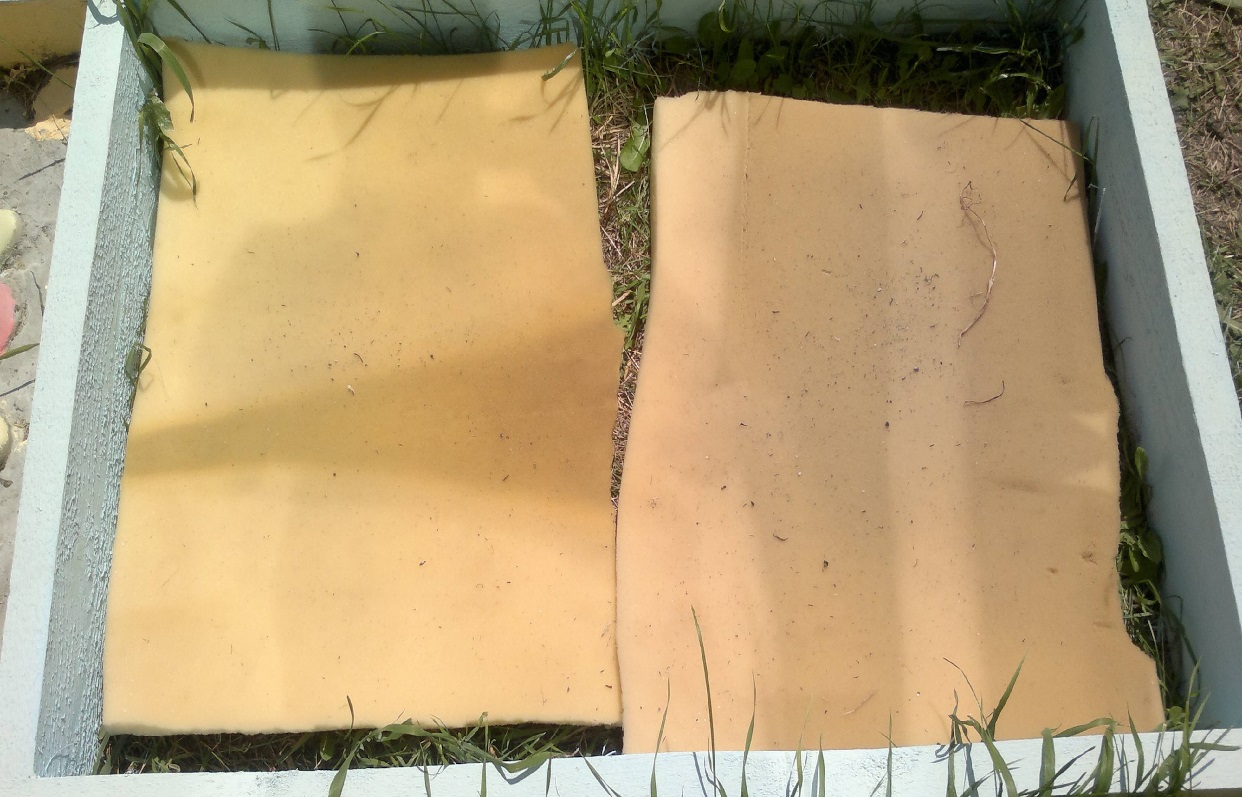 БЛОК № 2 «Морские камушки» (природная галька)
     Данный блок активизирует точки, расположенные на внутренней и внешней краях стоп. Зона позвоночного столба, мочеполовая система, зона головы. Вальгусный наклон – это абсолютно необходимое движение для стопы, т. к. только в этом «кривом» положении опорно-рессорная арка наружного свода стопы может переходить в режим «рессоры», а вся стопа полноценно выполнять амортизационную функцию. Для этого «переключения» стопе достаточно отклониться от прямого положения  нормопозиции всего на несколько градусов.
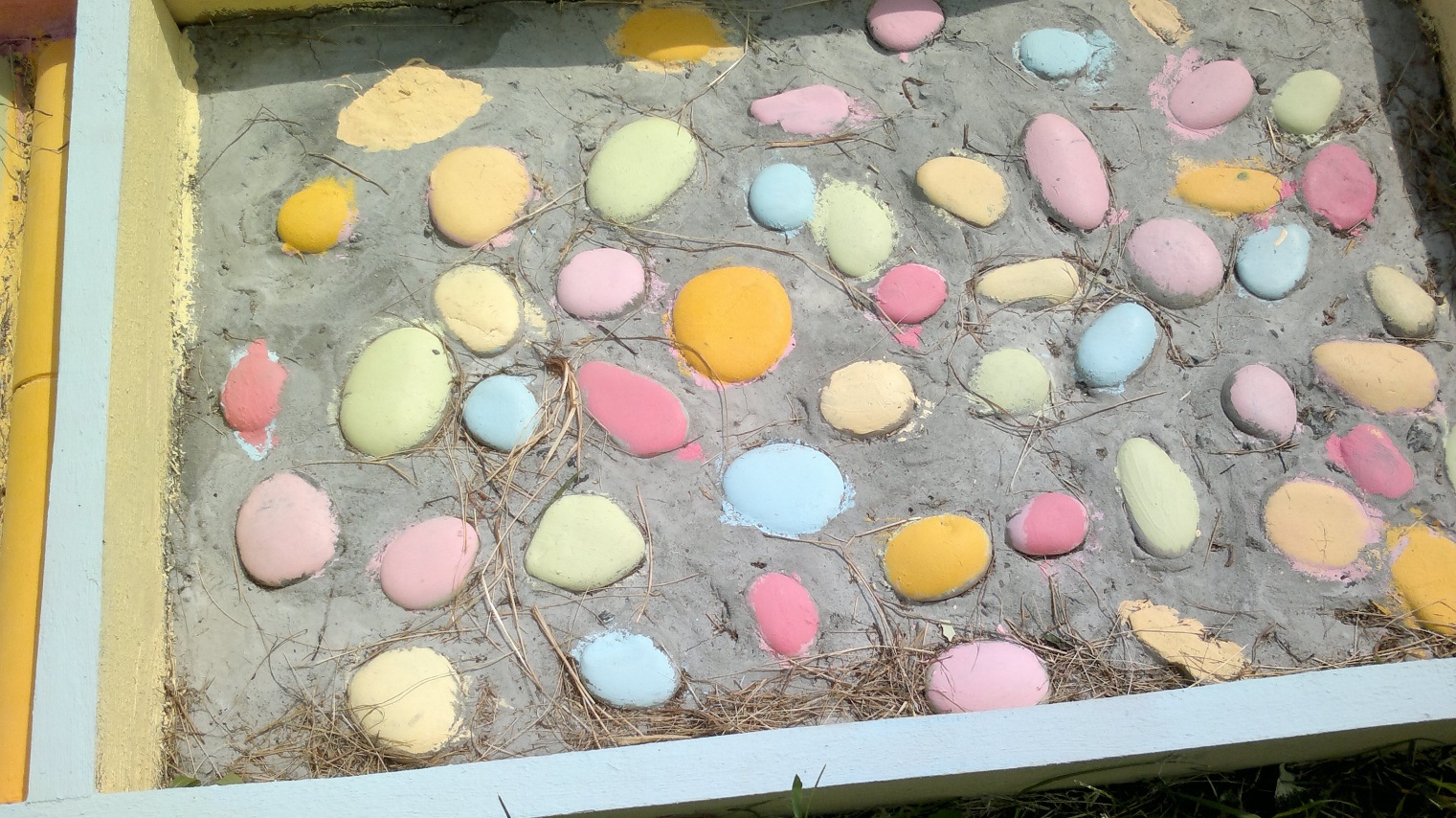 БЛОК № 3 «Поперечный валик» (Металлопластиковые трубы)
     Действие  «поперечного валика». Любой, даже самый маленький бугорок под наружным опорным сводом стопы принудительно загибает ее в кривое вальгусное положение, принудительно переводя ее в «режим амортизации», и не позволяя ей принять положение нормопозиции, что неизбежно уменьшает амортизационные возможности стопы. При прохождении данного блока активизируются рефлекторные точки стопы, отвечающие за зону таза и груди.
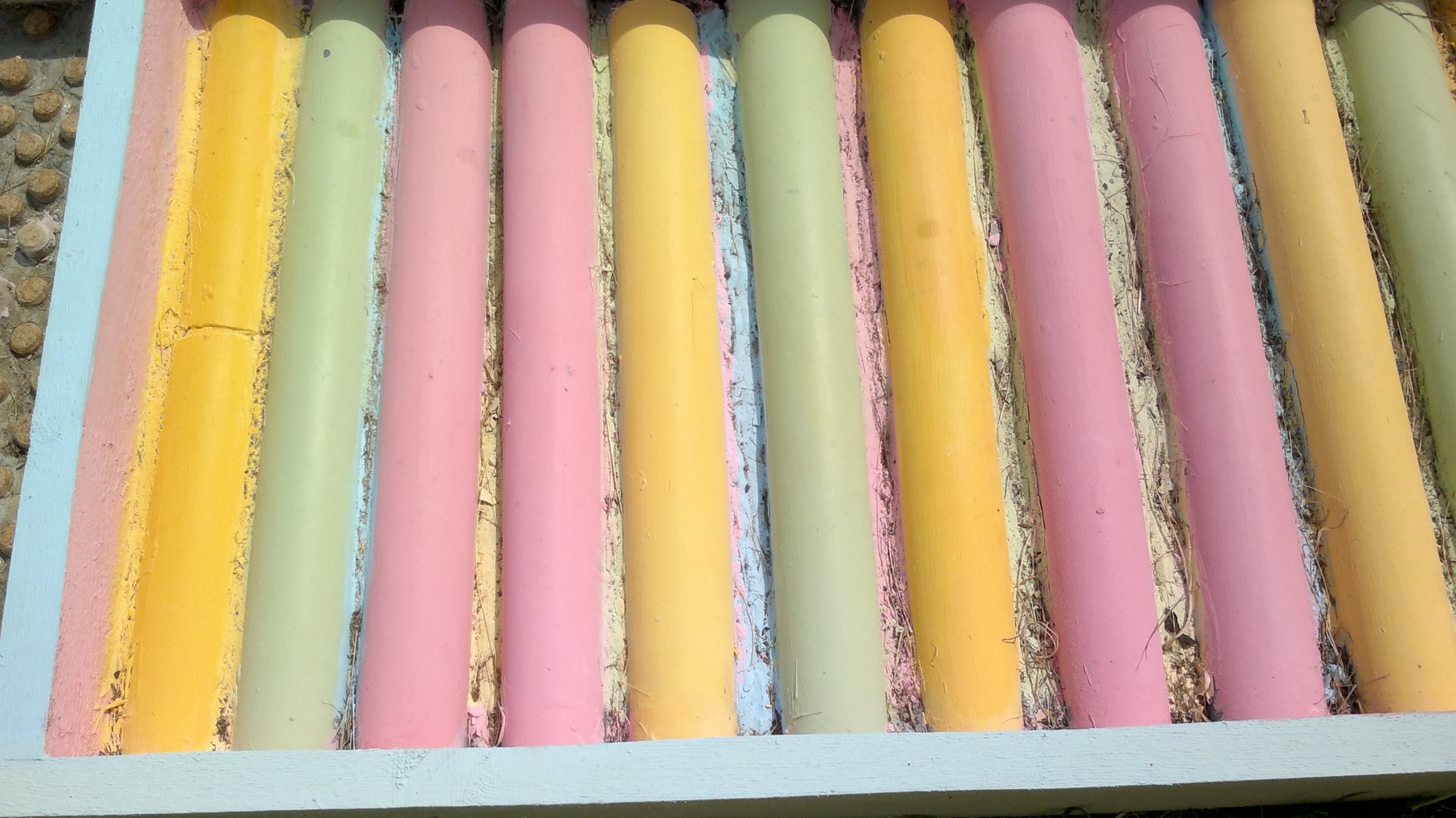 БЛОК № 4 « Мини пляж» (речной песок )
     Песок, трава, камни и т. п. – самая естественная поверхность для стопы. На этом этапе при погружении стопы в песок, происходит минимальное расслабление нижней поверхности стопы и активизация точек на верхней поверхности стопы.
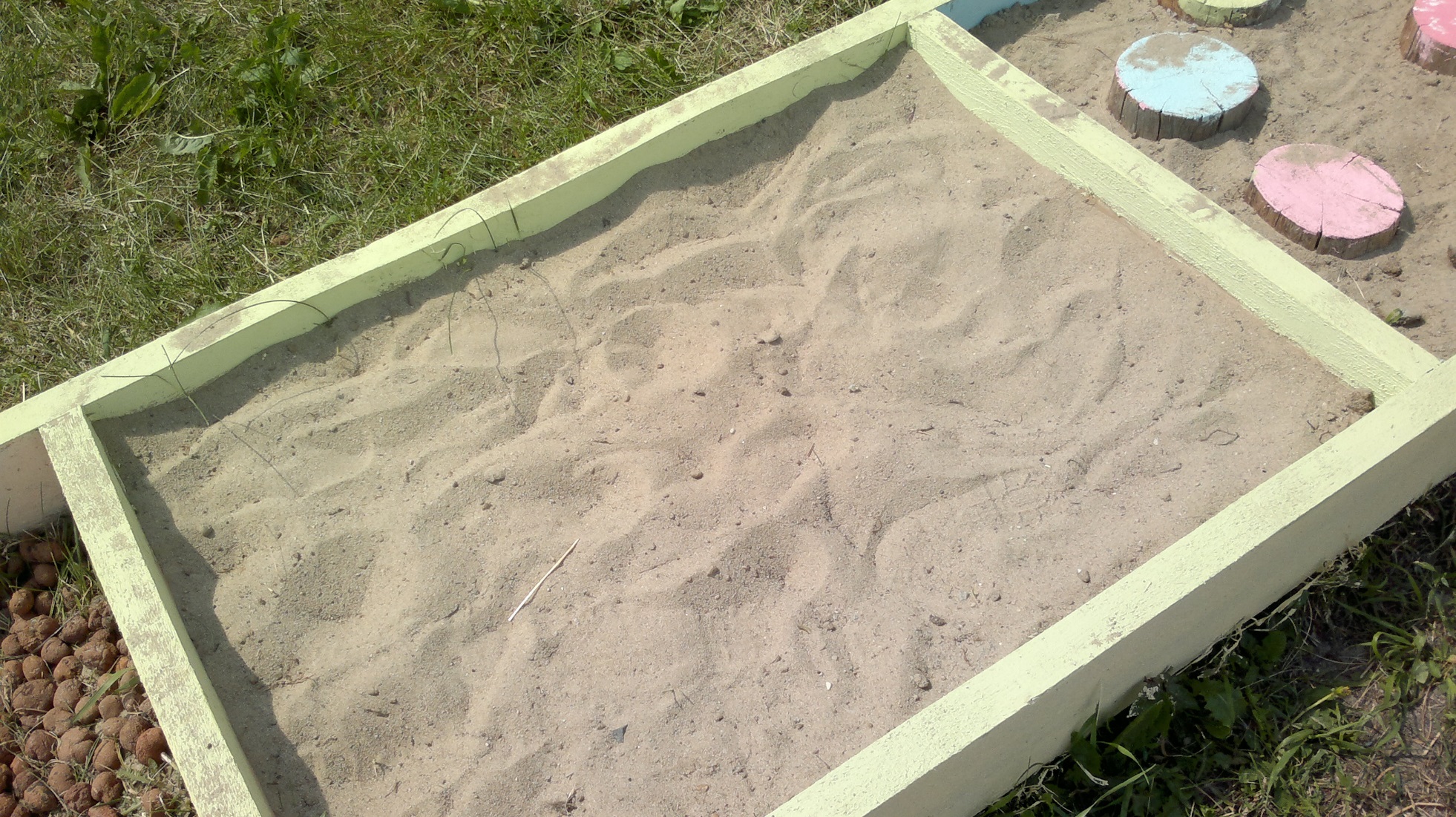 БЛОК №5 «Шахматы» (распиленные бревнышки)
     Постепенное нарастание активизации зон голова (пальцы) и живот (предплюсна).
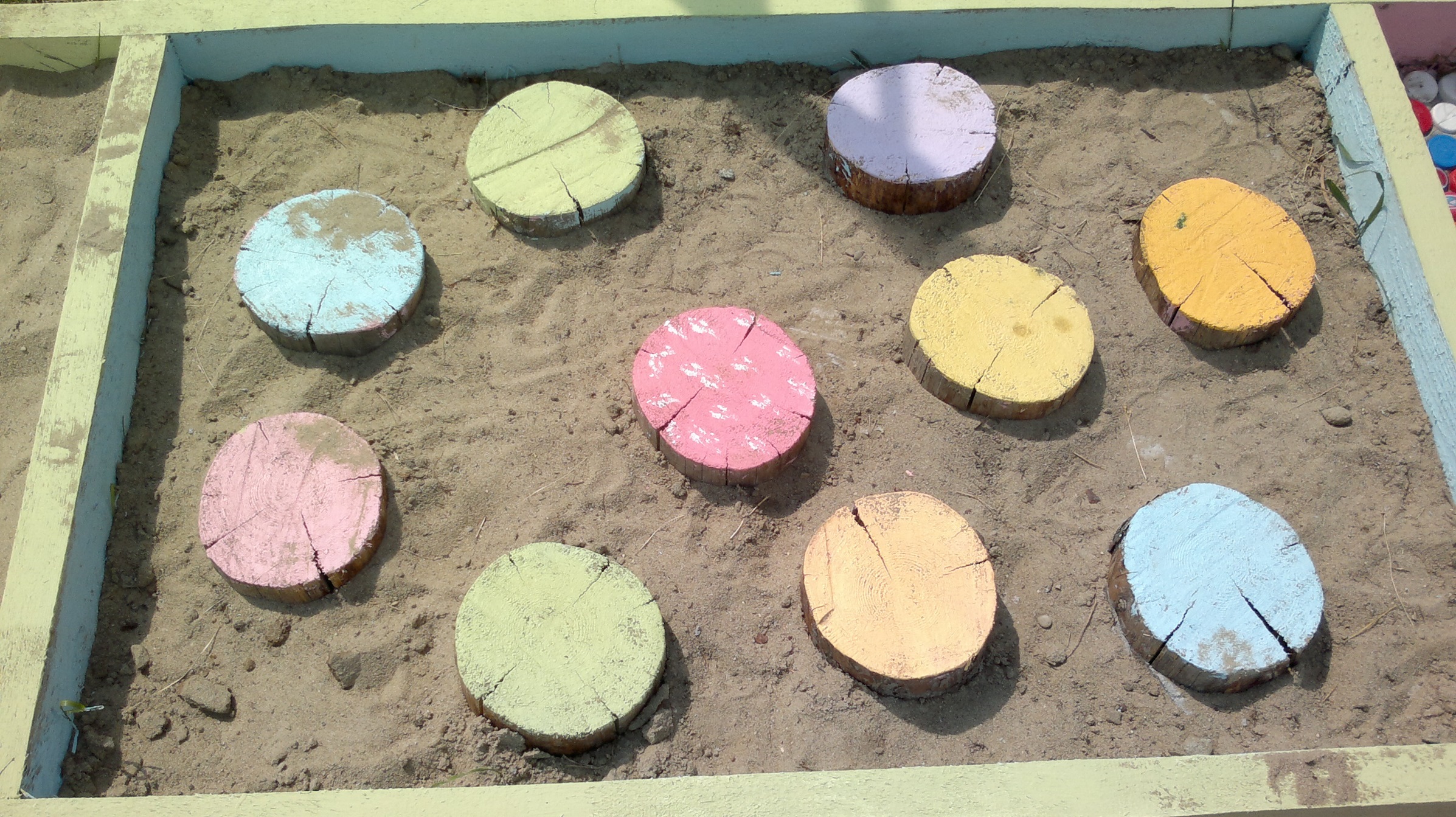 БЛОК № 6 «Зефир» (массажные головки из пластмассы средней жесткости )
     В блоке расположены 126 головок средней жесткости, которые при ходьбе стимулируют определенные точки. Расположение этих маленьких головок соответствует расположению биологически активных точек на стопе. Максимально активная зона дорожки.
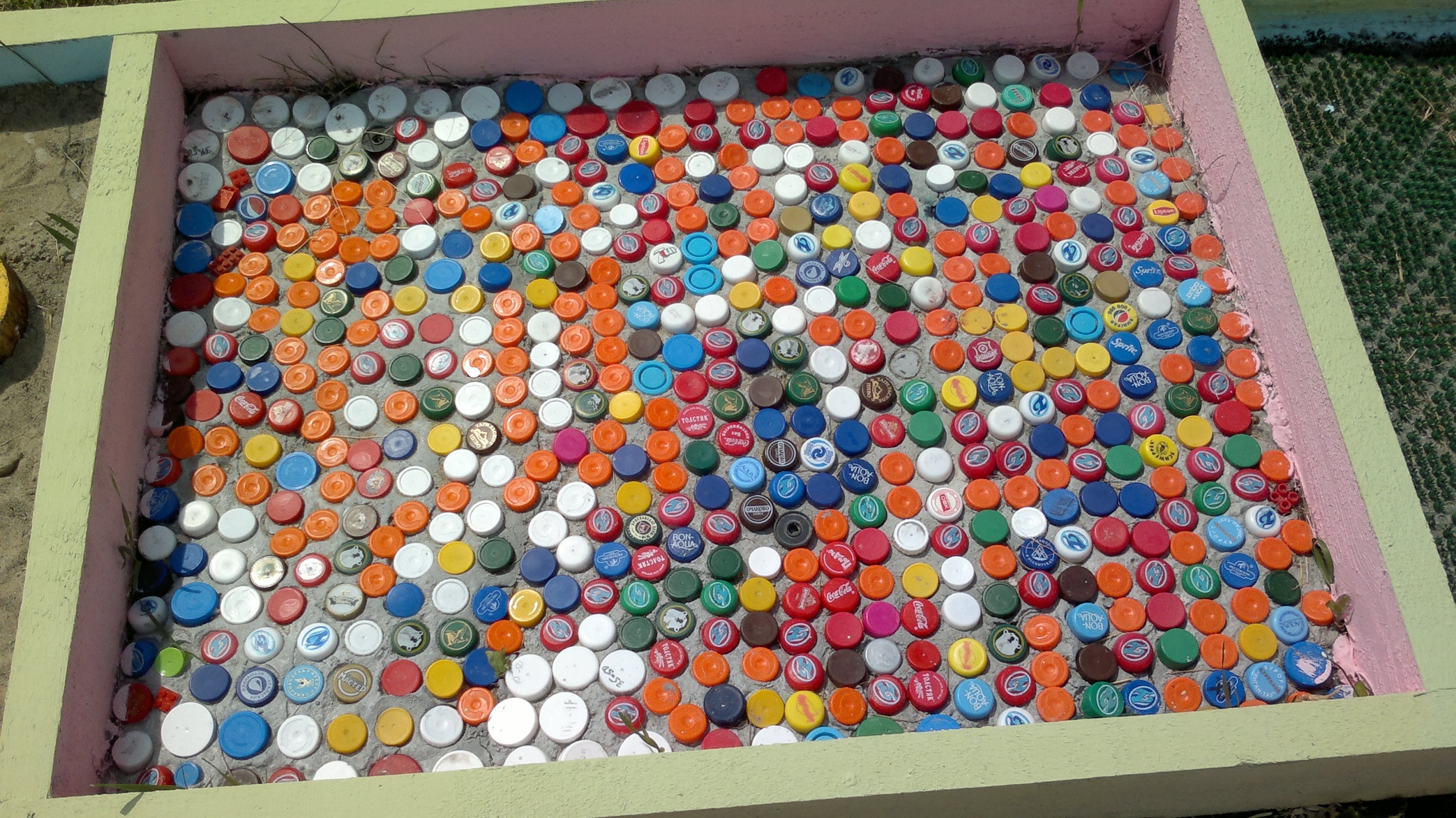 БЛОК № 7 « Зеленый ковер» (трава)
     Данный блок позволяет максимально расслабить стопу ног.
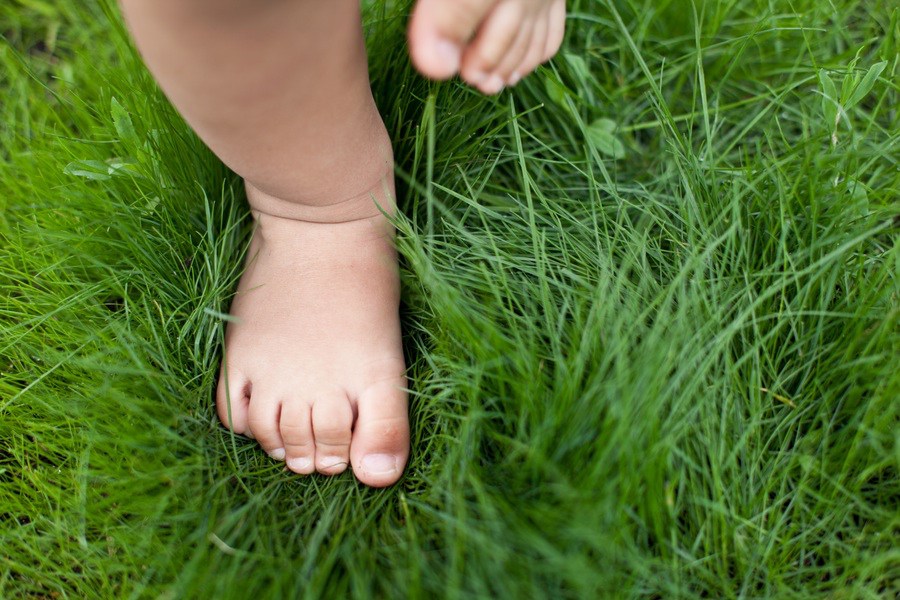 БЛОК № 8  «Зефир -2» (Пробку изготавливают из коры пробкового дуба)
     Максимально активная зона дорожки.
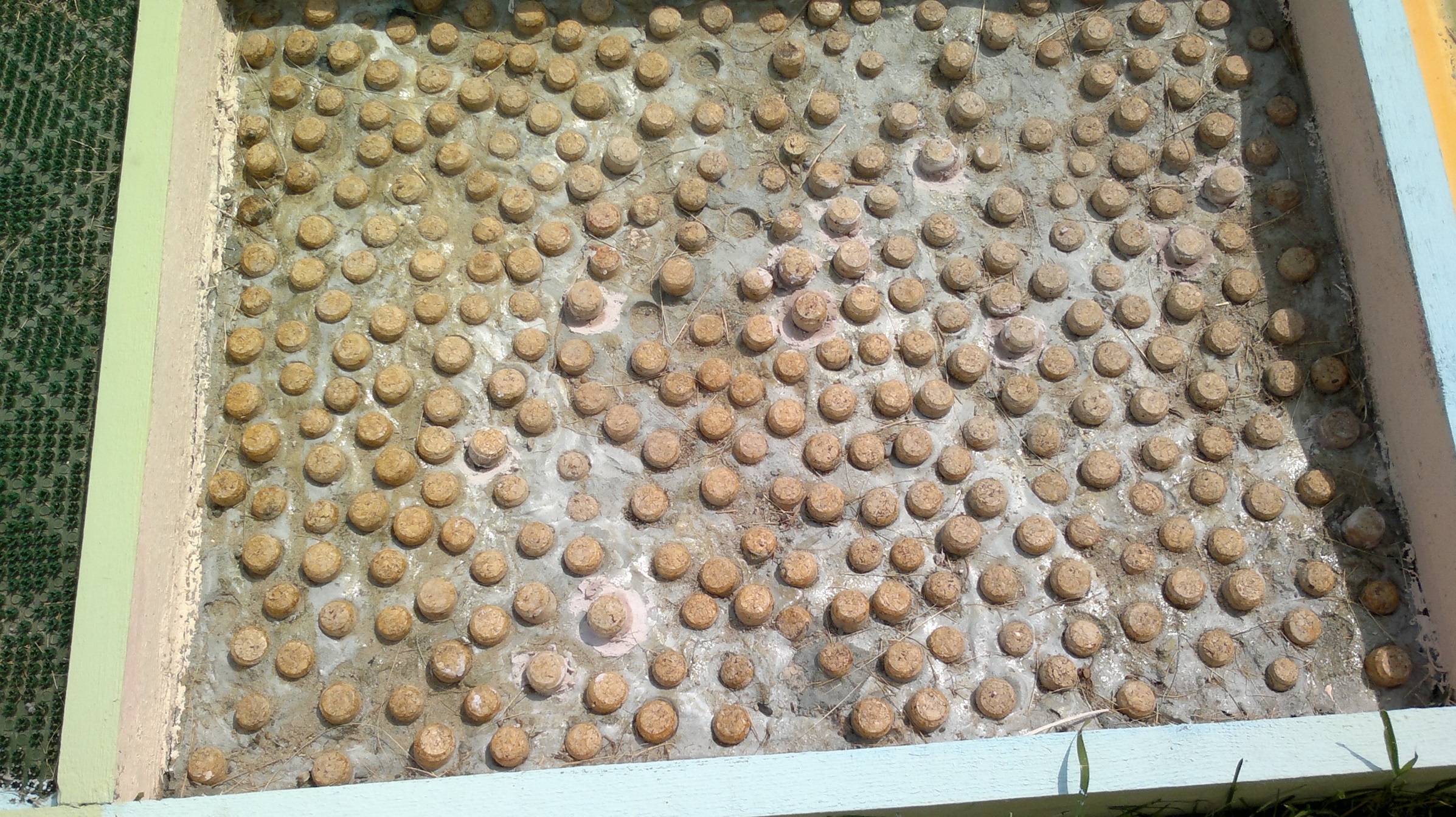 БЛОК №9 «Цветы» (донышки пластиковых бутылок)
     Наибольшее воздействие данный этап оказывает на «бугорки» стопы или зона головы.
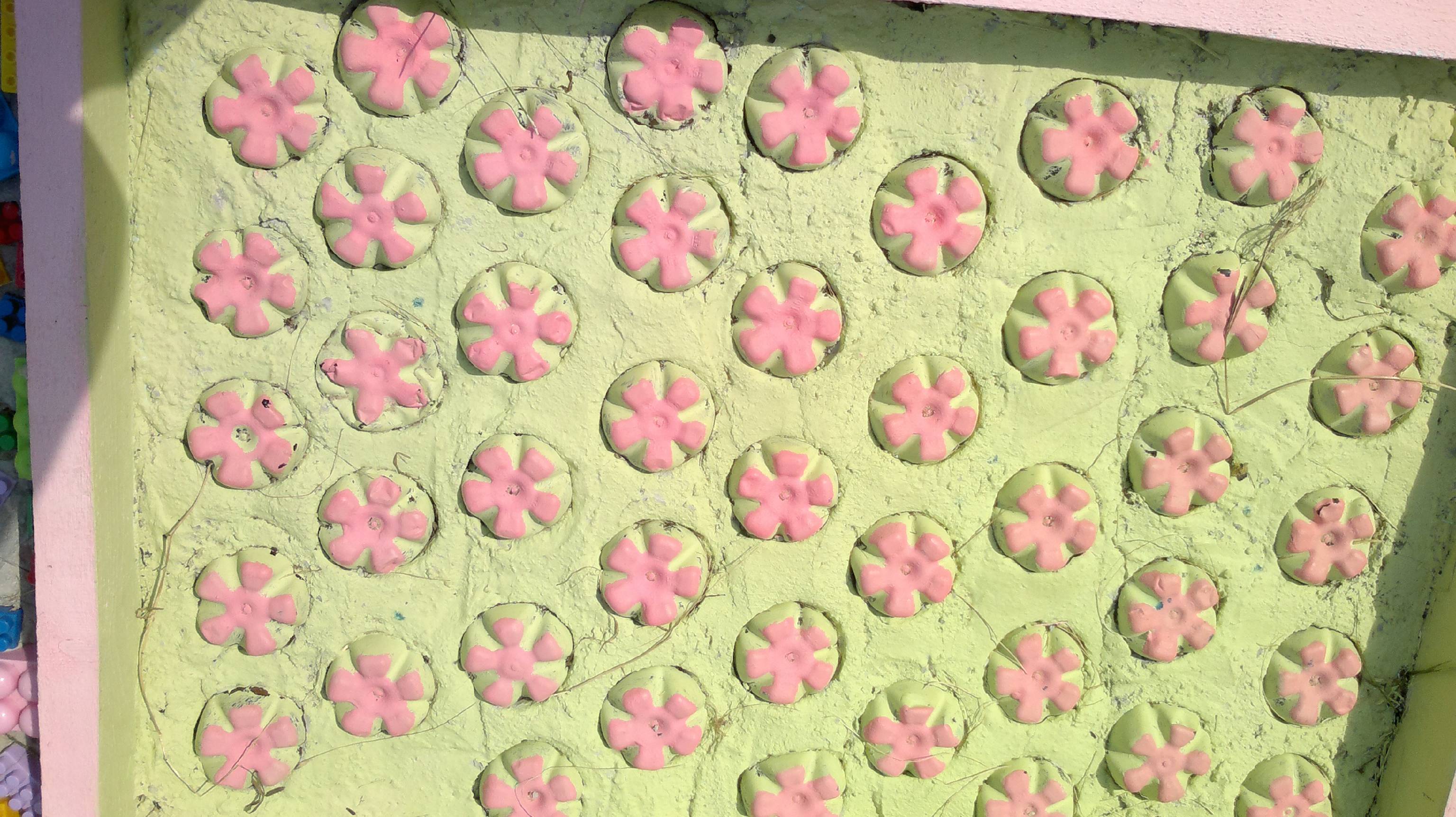 БЛОК № 10 «Травка» (пластмассовый массажный коврик) Активизация всех биологически активных точек стопы.
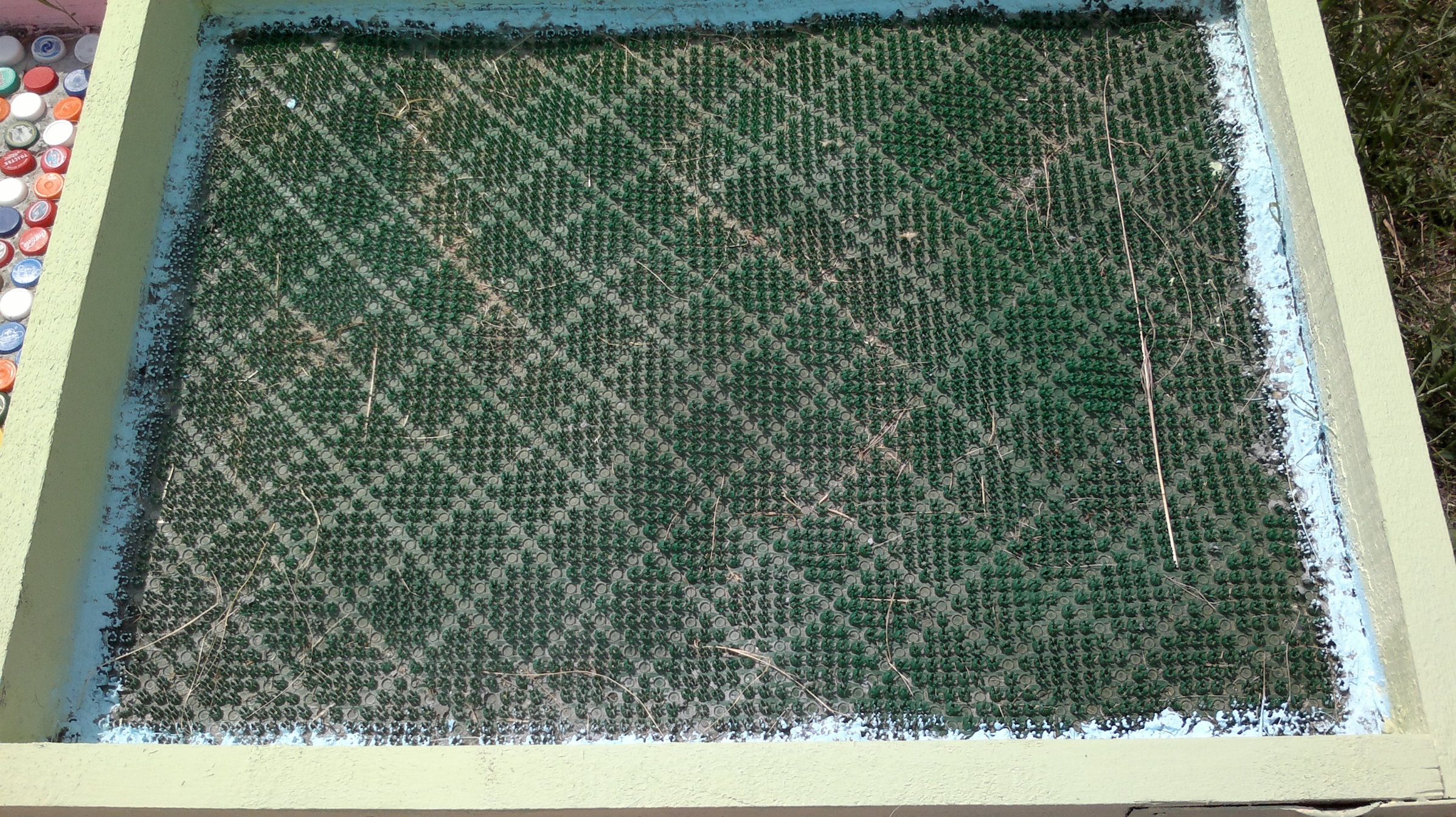 БЛОК № 11 «Лего» (детское  Лего)
Наибольшее воздействие данный этап оказывает на «бугорки» стопы или зона головы.
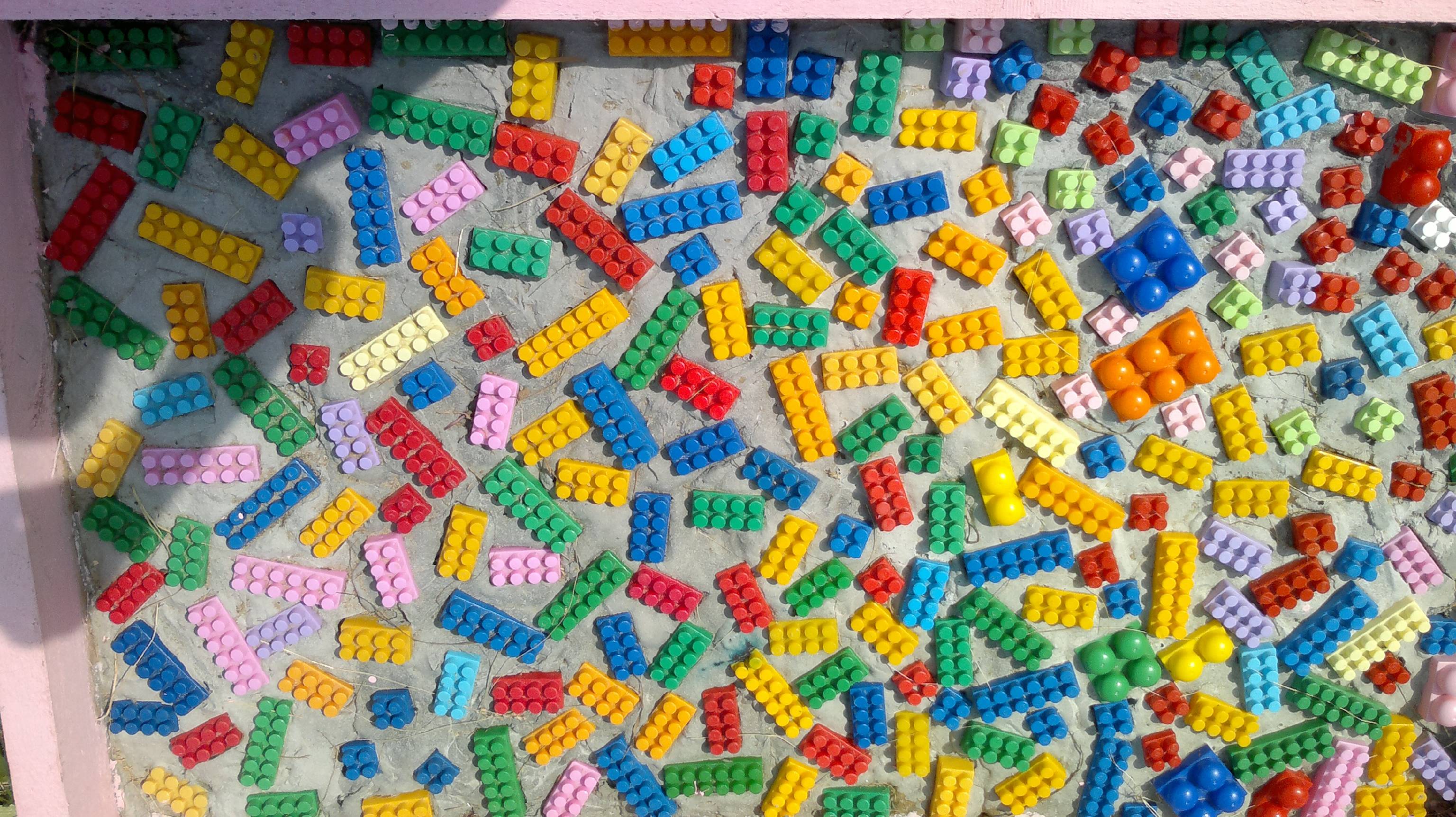 БЛОК № 12  «Камушки» (керамзит)
Расположение этих маленьких камушков соответствует расположению биологически активных точек на стопе. Максимально активная зона дорожки.
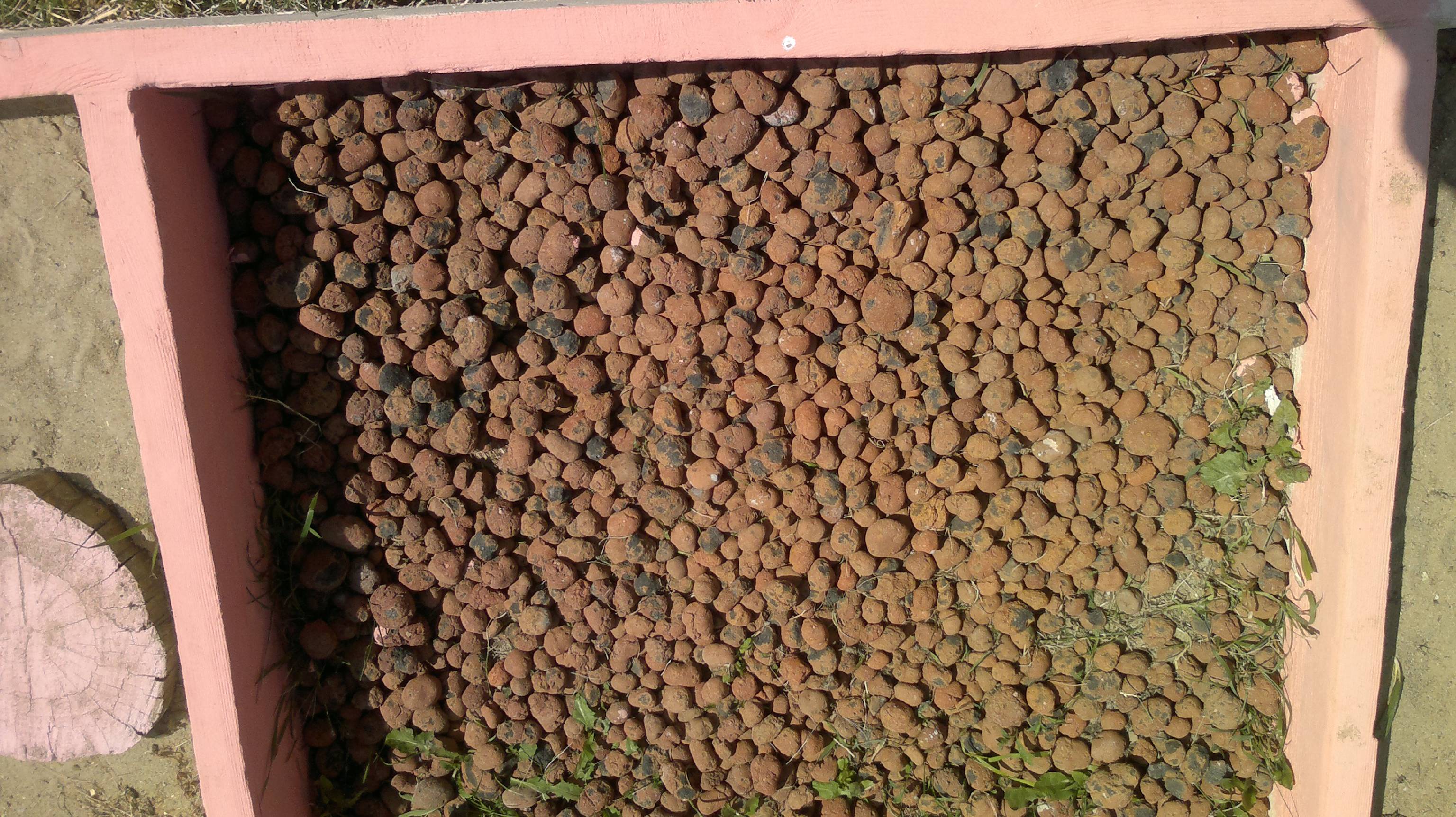 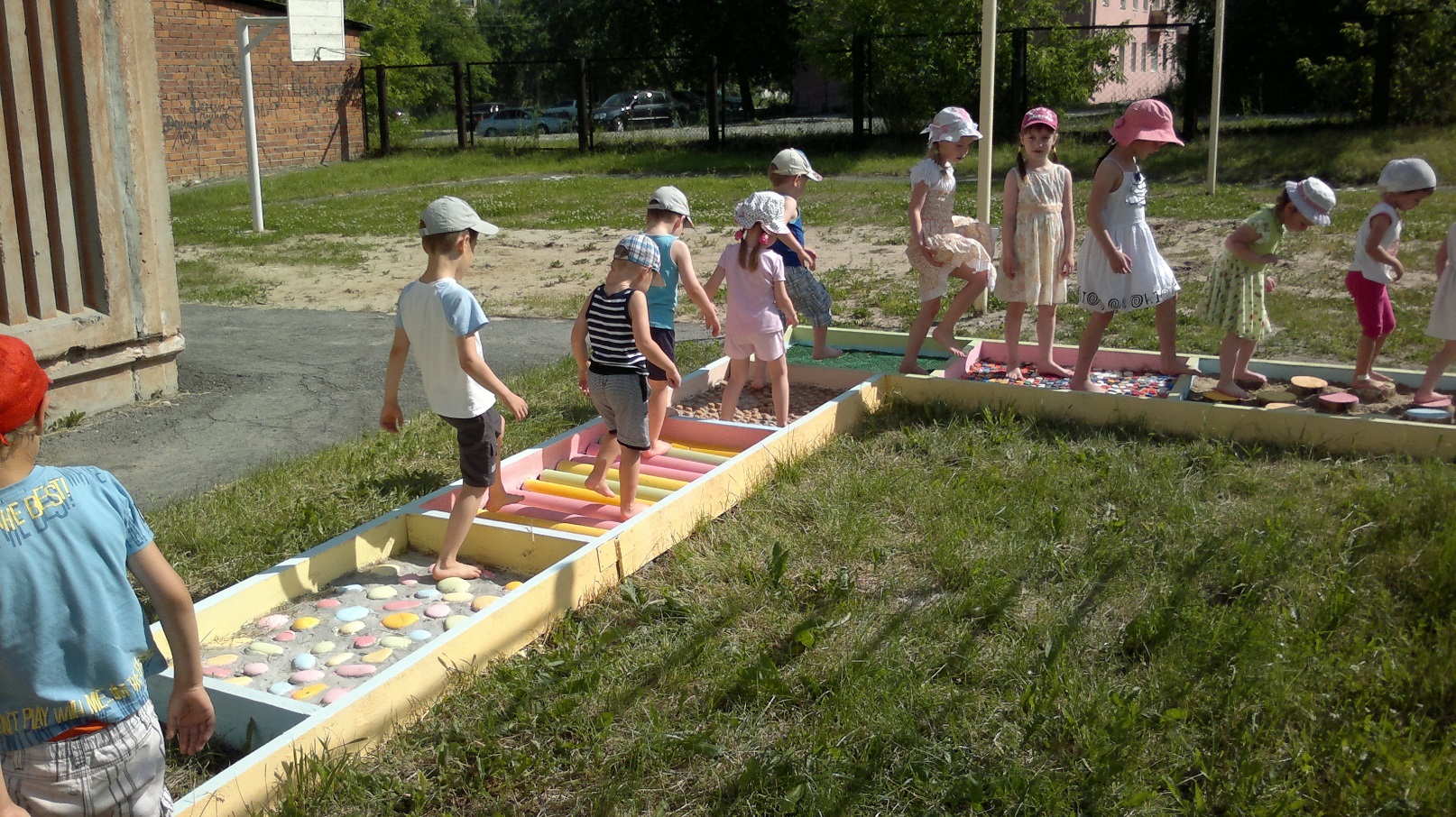 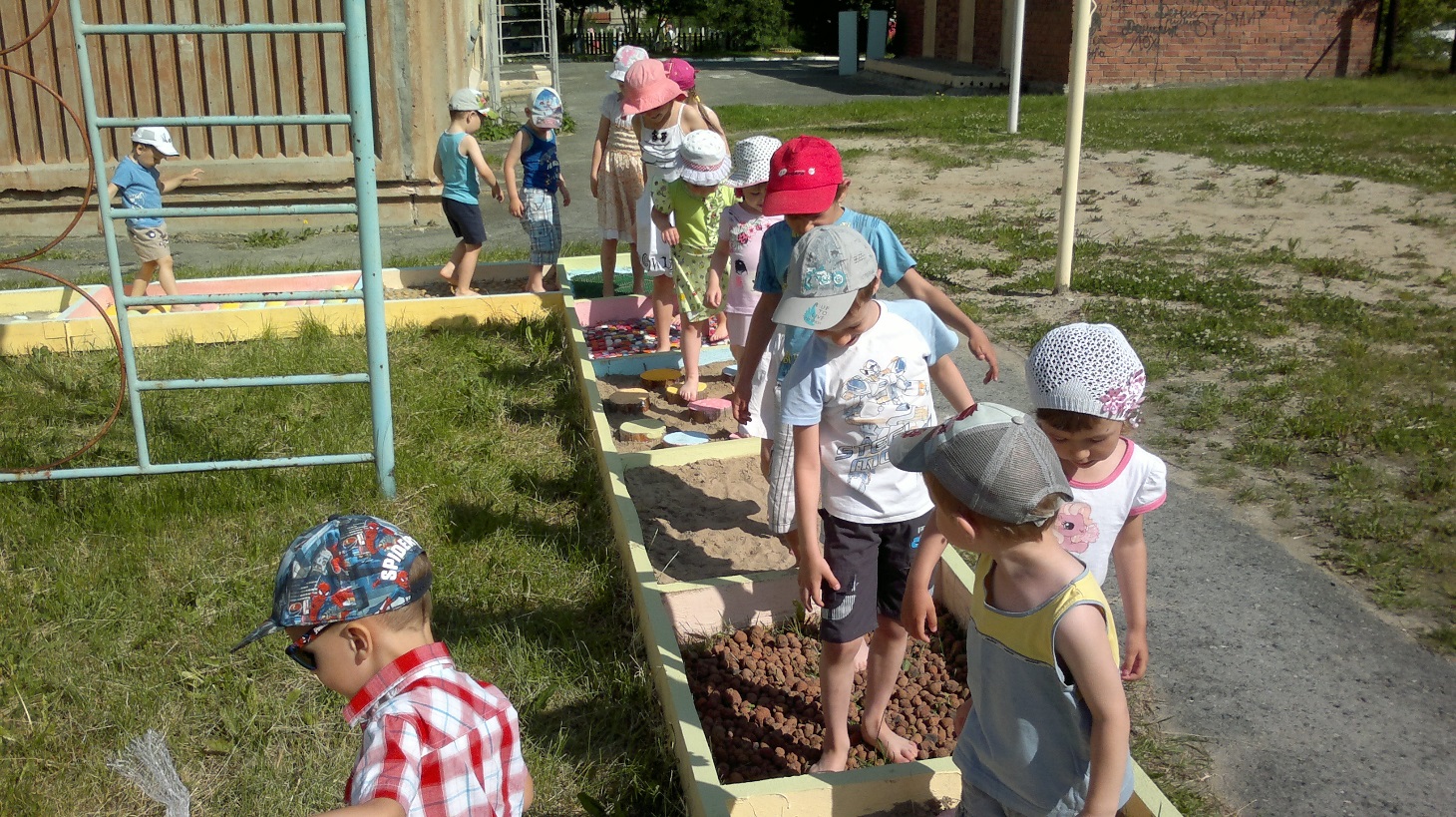